THỰC HÀNH TIẾNG VIỆT
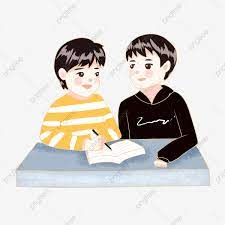 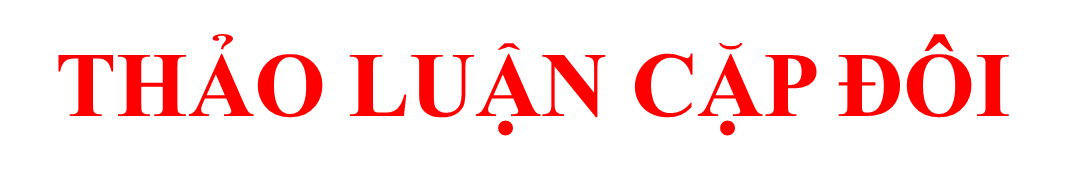 Dựa vào phần Kiến thức ngữ văn và kiến thức bậc Tiểu học, nhắc lại khái niệm, dấu hiệu nhận biết của từ đơn và từ phức (từ ghép, từ láy).
THỰC HÀNH TIẾNG VIỆT
I. Nhắc lại kiến thức về từ đơn, từ phức (từ ghép, từ láy)
*Từ đơn
* Từ phức
ĐN. Là từ được cấu tạo bởi chỉ một tiếng.
ĐN. Là từ được cấu tạo từ hai tiếng trở lên.
VD: xe đạp, bàn gỗ, sách vở, quần áo, lấp lánh...
VD: sách, bút, tre, gỗ....
I. Nhắc lại kiến thức về từ đơn, từ phức (từ ghép, từ láy)
* Phân biệt các loại từ phức: Từ phức được chia ra làm hai loại là Từ ghép và Từ láy.
Từ ghép:
Từ láy:
ĐN.  là những từ có cấu tạo từ hai tiếng trở lên, giữa các tiếng có quan hệ với nhau về mặt nghĩa.
ĐN. là những từ được cấu tạo bởi hai tiếng trở lên, giữa các tiếng có quan hệ với nhau về mặt âm. Trong từ láy chỉ có một tiếng gốc có nghĩa, các tiếng khác láy lại tiếng gốc
VD: sách vở, bàn ghế, quần áo ( từ ghép đẳng lập) Xe đạp, lốp xe, ( từ ghép chính phụ)
VD: Lung linh, xinh xinh, đo đỏ.. Từ láy chia ra làm hai loại: Láy bộ phận ( láy âm và láy vần) và láy toàn bộ
II. Thực hành Tiếng Việt
Hoạt động nhóm
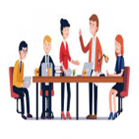 Nhóm 1
II. Thực hành Tiếng Việt
Bài tập 1/ Tr 24: Tìm và lập danh sách các từ đơn, từ ghép, từ láy trong hai câu sau:
a) Sứ giả / vừa / kinh ngạc, / vừa / mừng rỡ, / vội vàng / về / tâu / vua.
(Thánh Gióng)
b) Từ / ngày / công chúa / bị / mất tích, / nhà vua / vô cùng / đau đớn.
(Thạch Sanh)
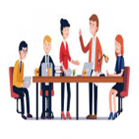 II. Thực hành Tiếng Việt
Nhóm 2
2. Bài tập 2: Mỗi từ ghép dưới đây được tạo ra bằng cách nào?
làng xóm, ngày đêm, trước sau, trên dưới, đầu đuôi, được thua, tìm kiếm, phải trái, bờ cõi, tài giỏi, hiển lành, non yếu, trốn tránh, giẫm đạp
a) Ghép các yếu tố có nghĩa gần nhau hoặc giống nhau, ví dụ: núi non.
b) Ghép các yếu tố có nghĩa trái ngược nhau, ví dụ: hơn kém.
a) Ghép các yếu tố có nghĩa gần nhau hoặc giống nhau: làng xóm, tìm kiếm, bờ cõi, tài giỏi, hiền lành, non yếu, trốn tránh, giẫm đạp
b) Ghép các yếu tố có nghĩa trái ngược nhau: ngày đêm, trước sau, trên dưới, đầu đuôi , phải trái ,được thua, , ,
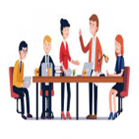 II. Thực hành Tiếng Việt
Nhóm 3
3. Bài tập 3: Yếu tổ nào trong mỗi từ ghép dưới đây thể hiện sự khác nhau giữa các món ăn được gọi là bánh? Xếp các yếu tổ đó vào nhóm thích hợp.
bánh tẻ, bánh tại voi, bánh khoai, bánh khúc, bánh đậu xanh, bánh nướng, bánh xốp, bánh bèo, bánh cốm, bánh tôm
a) Chỉ chất liệu để làm món ăn, ví dụ: bánh nếp.
b) Chỉ cách chế biến món ăn, ví dụ: bảnh rán.
c) Chỉ tính chất của món ăn, ví dụ: bánh dẻo.
d) Chỉ hình dáng của món ăn, ví dụ: bánh gối.
a) Chỉ chất liệu để làm món ăn: bánh tẻ, bánh khoai, bánh khúc (xôi khúc ->làm từ lá rau khúc), bánh đậu xanh, bánh cốm, bánh tôm
b) Chỉ cách chế biến món ăn: bánh nướng
c) Chỉ tính chất của món ăn: bánh xốp, bánh bèo
d) Chỉ hình dáng của món ăn: bánh tai voi
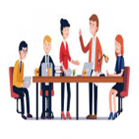 Nhóm 4
II. Thực hành Tiếng Việt
4. Bài tập 4:  Xếp từ láy trong các câu dưới đây vào nhóm thích hợp:
- Cậu sống lủi thủi trong túp lều cũ dựng dưới gốc đa. (Thạch Sanh)
- Suốt ngày, nàng chẳng nói, chẳng cười, mặt buồn rười rượi. (Thạch Sanh)
- Một hôm, cô út vừa mang cơm đến dưới chân đồi thì nghe tiếng sáo véo von. Cô lấy làm lạ, rón rén bước lên, nấp sau bụi cây rình xem thì thấy một chàng trai khôi ngô đang ngồi trên chiếc võng đào mắc vào hai cành cây, thổi sáo cho đàn bò gặm cỏ. (Sọ Dừa)
a) Gợi tả dáng vẻ, trạng thái của sự vật, ví dụ: lom khom.
b) Gợi tả âm thanh, ví dụ: ríu rít.
a) Gợi tả dáng vẻ, trạng thái của sự vật: lủi thủi, rười rượi, rón rén
b) Gợi tả âm thanh: véo von